Semantisatieverhaal AA:
AA
Emma is een meisje van 11 jaar. Ze heeft sinds kort een nieuw buurmeisje; Lea. Ze vindt samen uithangen, samen zijn op hun geheime locatie, op hun geheime plaats, in het bos het leukste dat er is. Tot vorige maand hield ze ervan om te spelen en avonturen te beleven met haar jongere broertje Max. Maar nu wil ze iets anders en dat is het probleem: Max, volgt hen namelijk overal. Max houdt in de gaten waar ze zijn. Constant! De hele tijd! Hij vindt het namelijk superleuk om bij Emma en Lea te zijn en samen te spelen. Maar zíj willen graag wat meer privacy. Zij willen graag alleen kunnen zijn, zonder dat anderen ze zien of alles van ze weten. Emma probeert Max daarom uit te leggen dat hij niet altijd mee kan doen. "Max, je moet echt leren om jezelf te vermaken," zegt Emma bozig. “ Lea en ik willen immers, willen namelijk graag af en toe met zijn tweeën spelen”. Maar Max begrijpt het niet en blijft steeds achter hun aan lopen. Emma weet niet goed hoe ze dit moet oplossen. Haar ouders hebben haar namelijk opgevoed met het idee dat ze anderen niet mag buitensluiten. Opvoeden betekent kinderen of jonge dieren leren hoe ze moeten leven. Hebben jullie misschien een idee hoe Emma, Max en Lea dit probleem kunnen oplossen?
[Speaker Notes: Woordenoverzicht
volgen: in de gaten houden waar iemand is
uithangen: zijn
immers: namelijk
de locatie: de plaats
de privacy: het alleen kunnen zijn, zonder dat anderen je zien of alles van je weten
constant: de hele tijd
opvoeden: kinderen of jonge dieren leren hoe ze moeten leven]
Gerarda Das
Antoinette Duijf
Mandy Routledge
Francis Vrielink
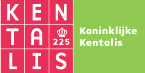 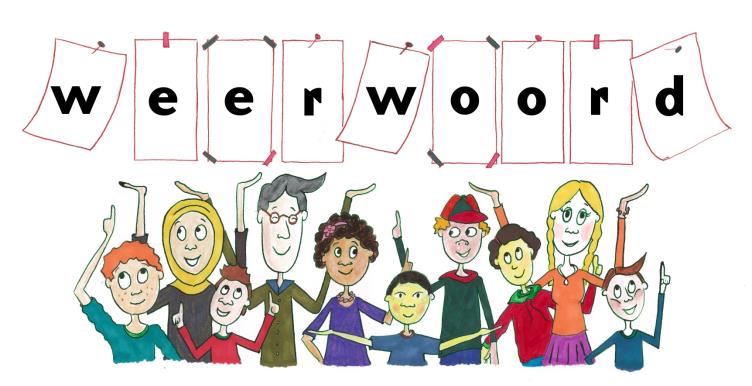 Week 21 – 20 mei 2025
Niveau AA
uithangen
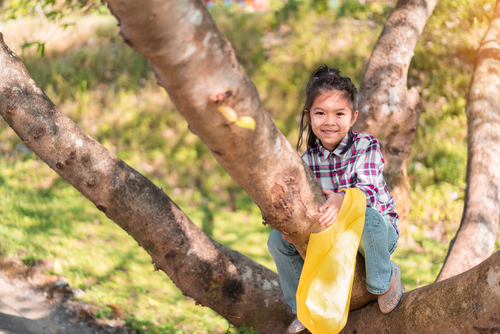 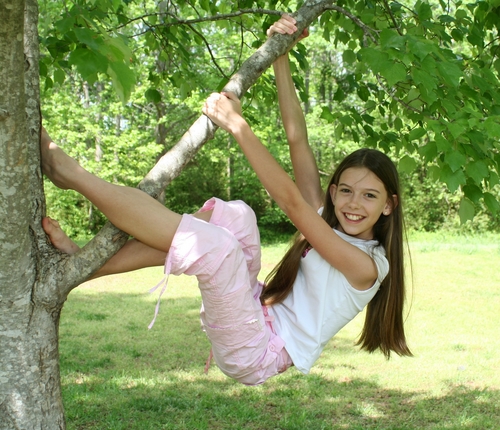 de locatie
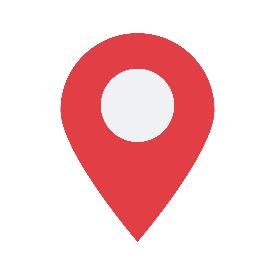 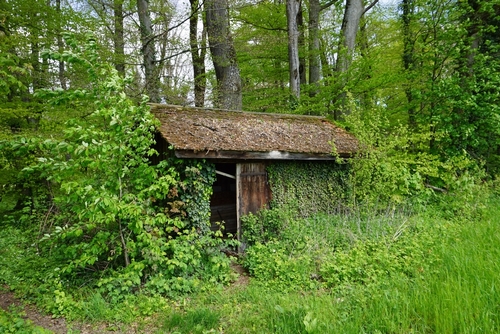 volgen
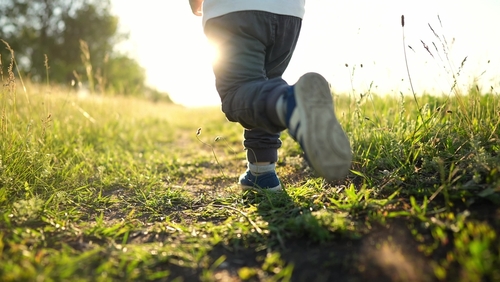 constant
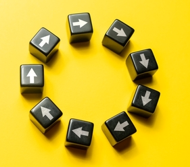 de privacy
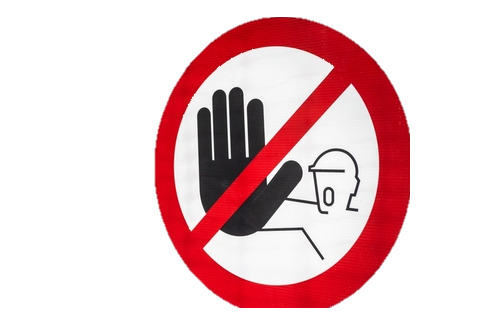 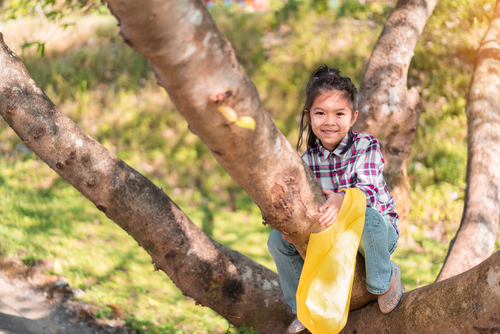 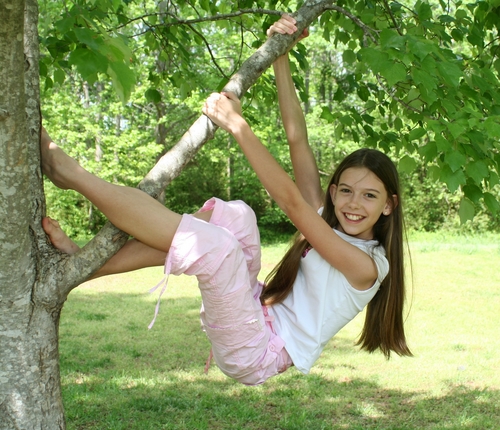 immers
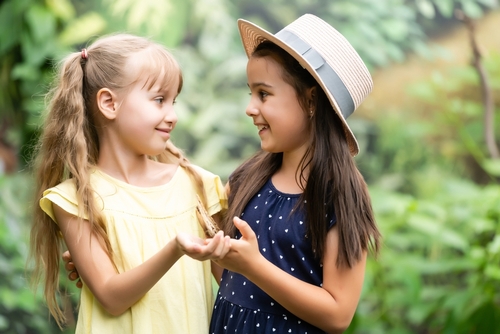 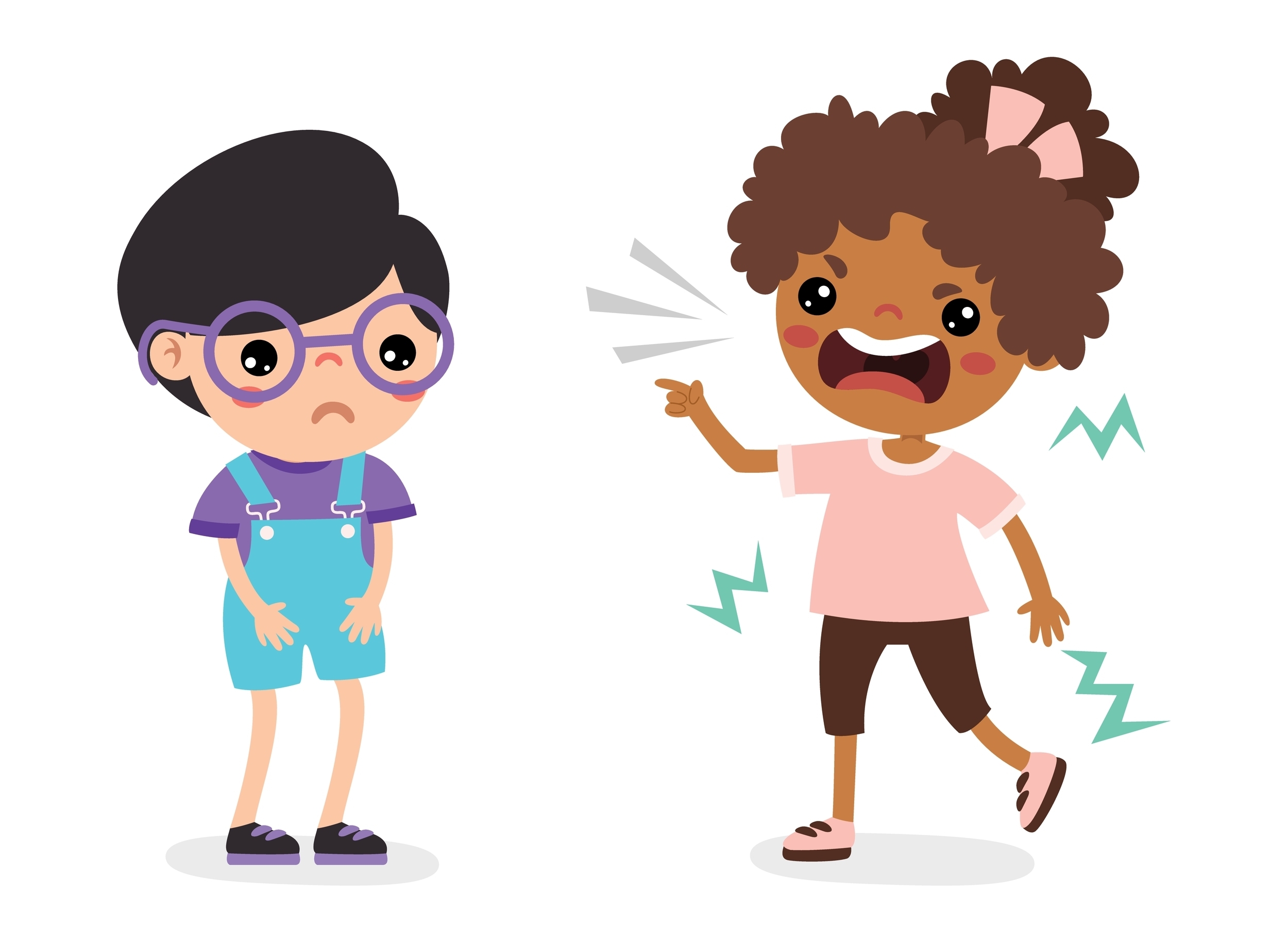 opvoeden
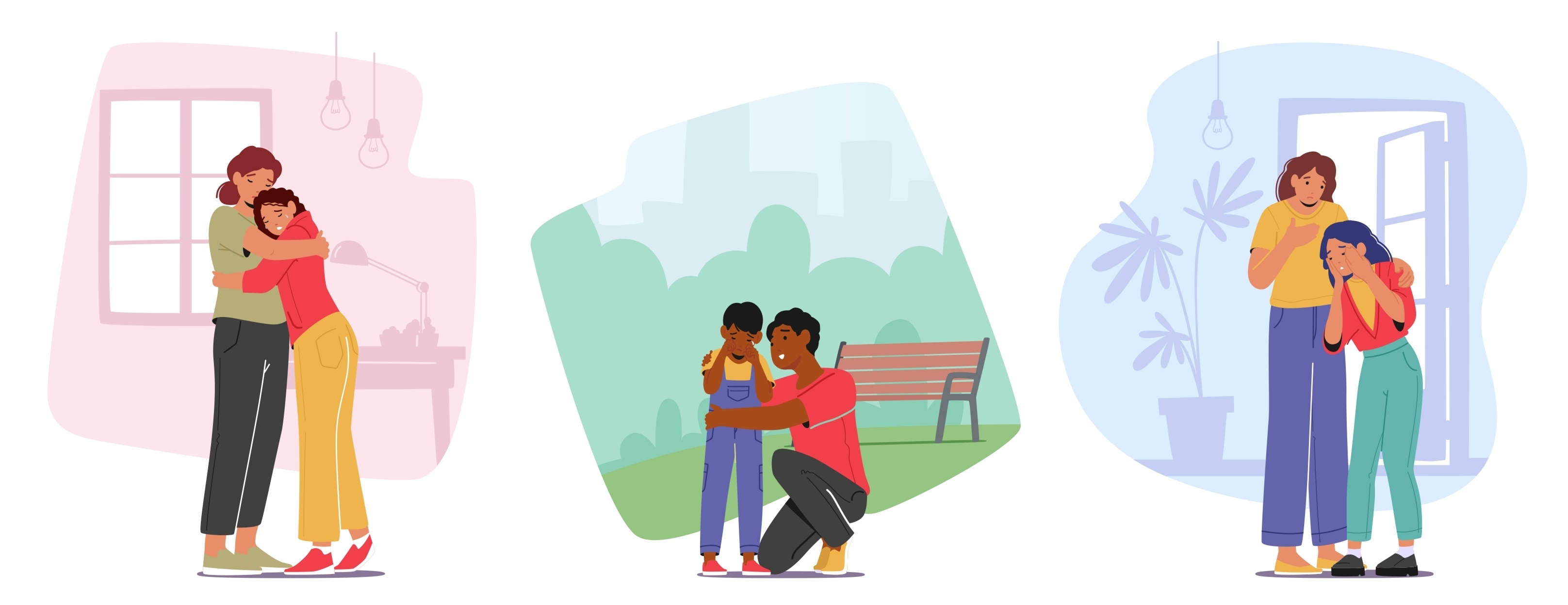 Op de woordmuur:
negeren
volgen
= geen aandacht 
besteden aan  
 
 





De moeder kijkt op de computer en negeert haar dochter.
= in de gaten houden waar iemand is

 
 
 
 
   

Max volgt zijn zusje de hele dag.
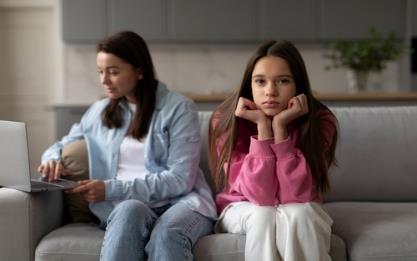 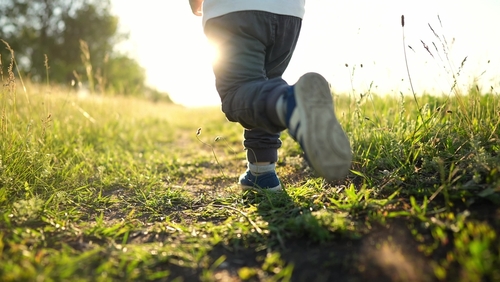 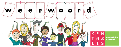 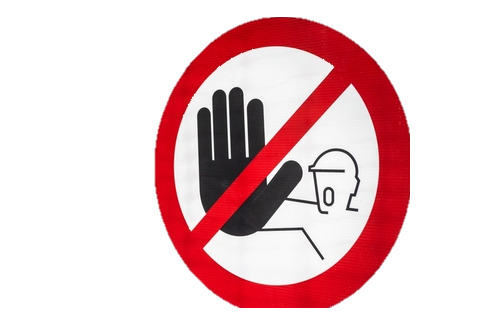 de openbaarheid
de privacy
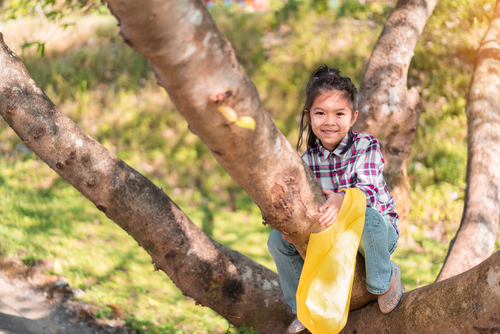 = voor iedereen zichtbaar en toegankelijk
 
 
 



Bijna alles van Taylor Swift is in de openbaarheid.
= het alleen kunnen zijn, zonder dat anderen je zien of alles van je weten

 
   


Emma en Lea willen wat vaker privacy hebben.
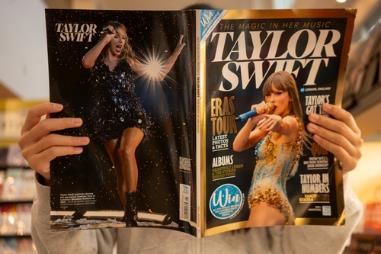 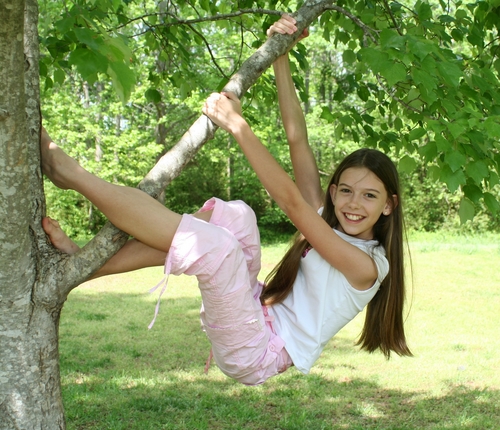 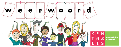 af en toe
constant
= soms
 
 
 
  



Max mag van zijn ouders af en toe op de computer.
= de hele tijd

 
 
 
 
   


Max volgt Emma de hele dag. Constant!
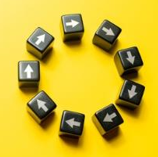 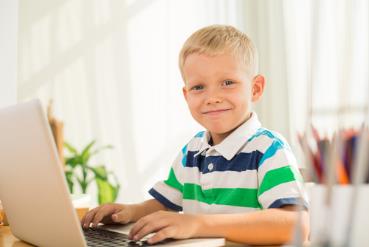 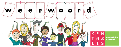 De ouders willen hun kinderen opvoeden tot gelukkige mensen.
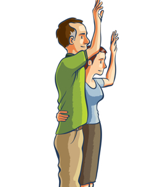 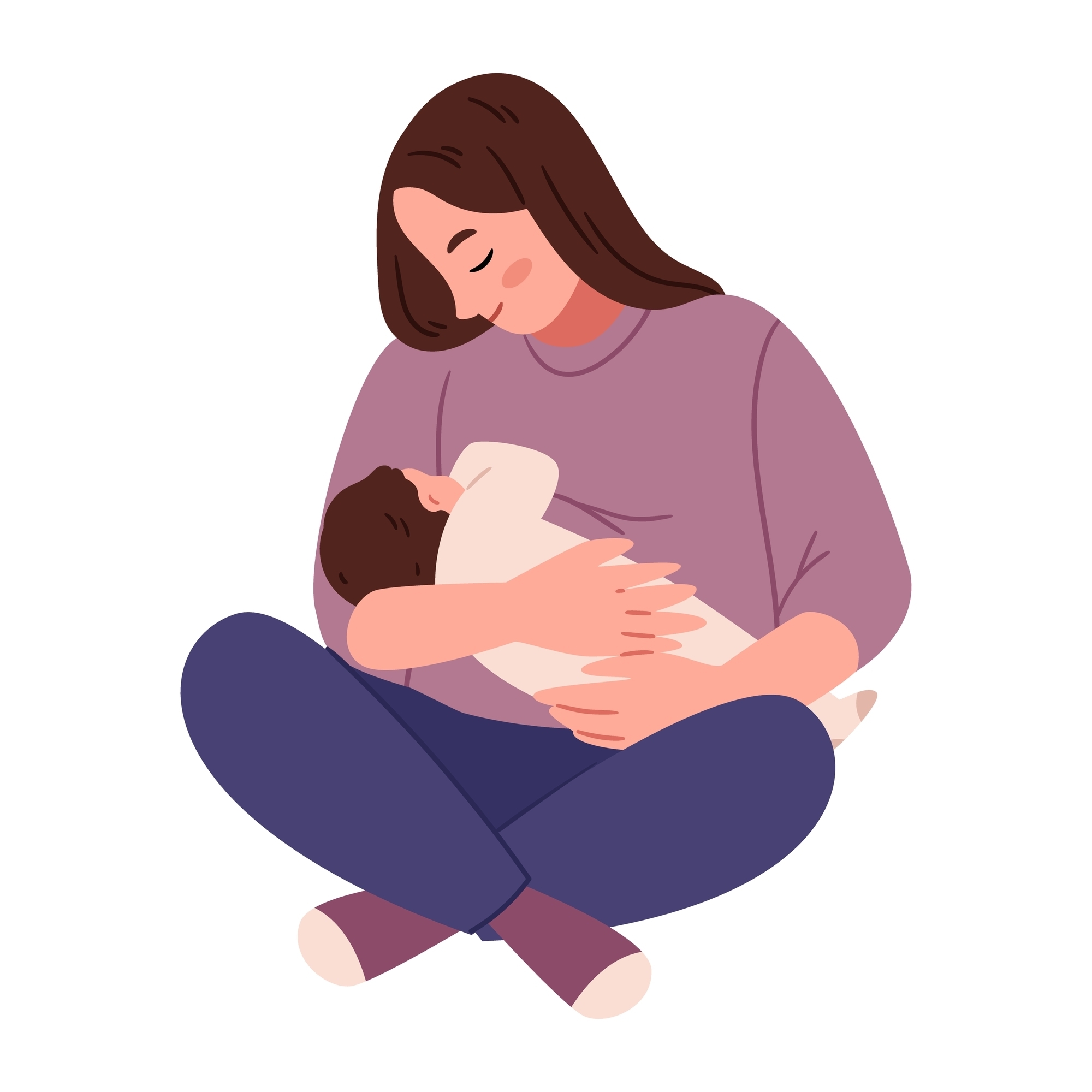 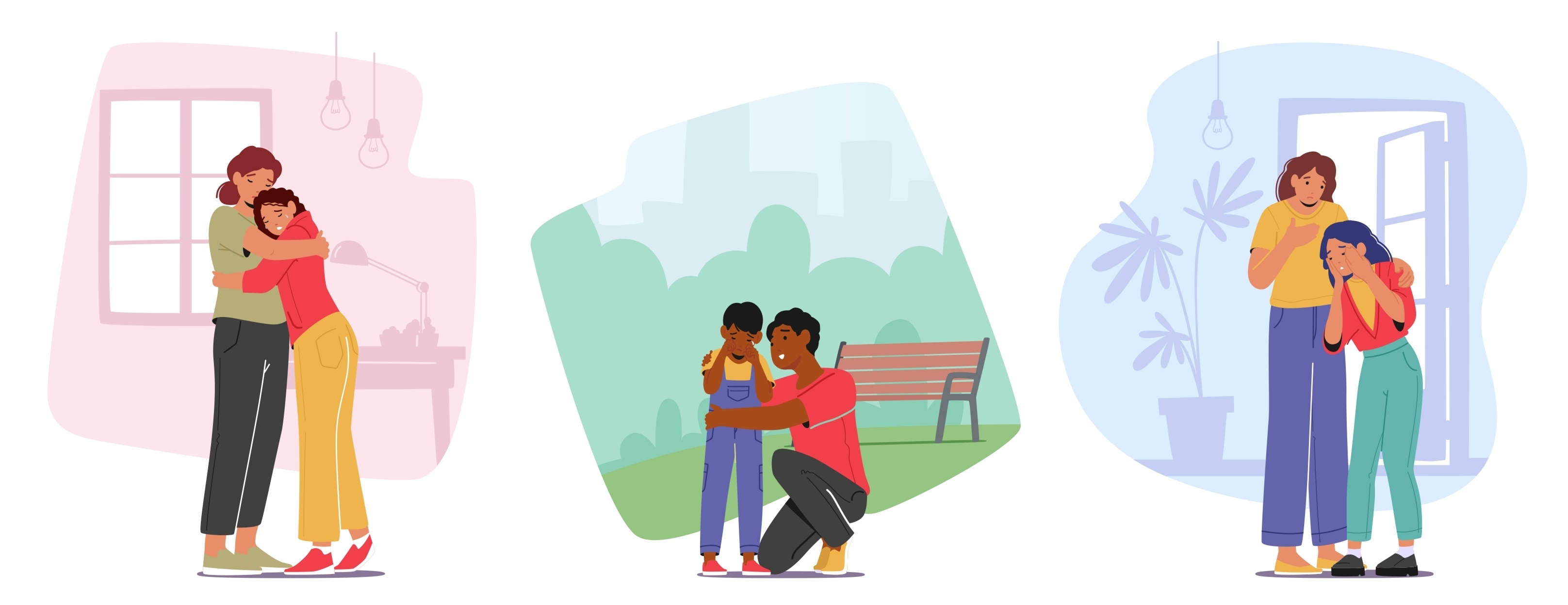 uit huis gaan
opvoeden
een kind krijgen
= kinderen(of jonge dieren) leren hoe ze moeten leven
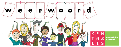 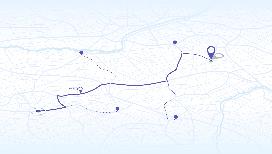 de route
de GPS
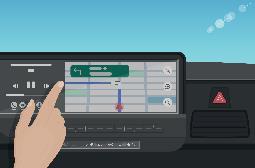 de locatie
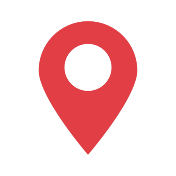 = de plaats
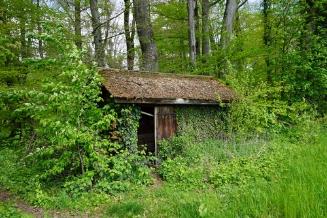 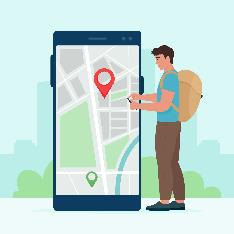 zich bevinden
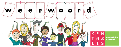 in de speeltuin
samen
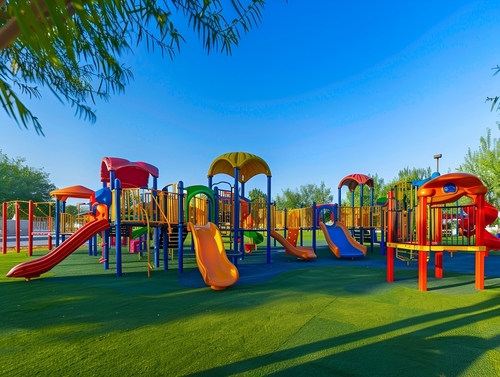 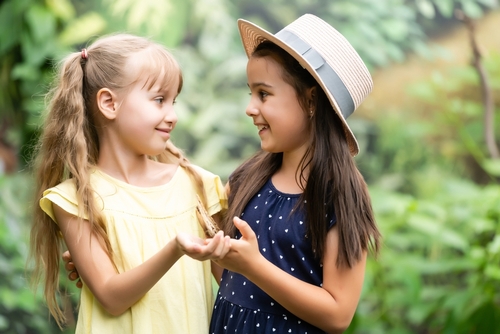 uithangen
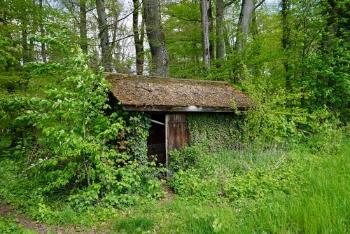 = zijn
op de geheime plek
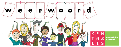 immers= namelijk









Lea en ik willen immers graag af en toe met zijn tweeën spelen.
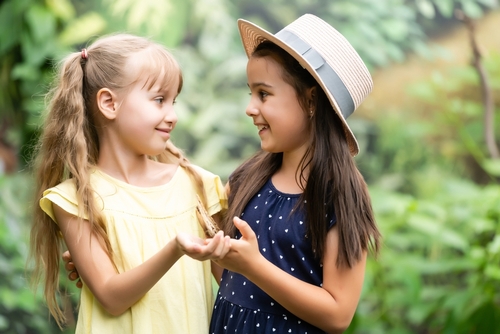 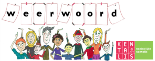